Engineering SurveyingIntroduction to Survey Engineering
By
Mohd Arif Sulaiman

Faculty of Civil Engineering & Earth Resources
mdarif@ump.edu
Introduction To Survey Engineering, by Mohd Arif
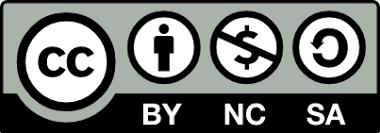 Exercise #2
QUESTION 1
Figure (Q1) shows the information acquired for a proposed dam development plan.   From the plan, a straight tunnel is to be run between two points T1 and T2. The bearings and distances of the traverse line are shown in Figure (Q1). Calculate the direct bearing and distance of the straight tunnel.
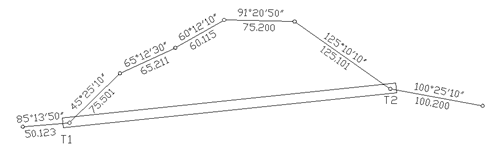 Figure (Q1)
QUESTION 2

Figure (Q2) shows the information acquired for a proposed dam development plan.   From the plan, a straight tunnel is to be run between two points A to B. Given that the bearings and distances of the traverse from development plan are shown in Figure (Q2), calculate the direct bearing and distance the straight tunnel.
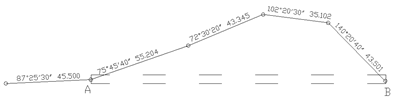 Figure (Q2)
QUESTION 3

Figure Q3 shows, a traverse starts on two boundary marks 1 and 2 of lot 10111 and ends on two boundary marks 8 and 9 of lot 10115.  It was observed that;

	- the bearing of line 8-9 deduced from the traverse is 92o40’20”, 
	at station 8 
	-the error of latitudes and departures were 0.005 and 0.004 respectively.

Given that, actual bearing of boundary line 8-9 is 92o41’30” and sum of lengths of the traverse (from station 2 to station 8) is 350.233m, evaluate the angle closing error and the linear closing error of the traverse.
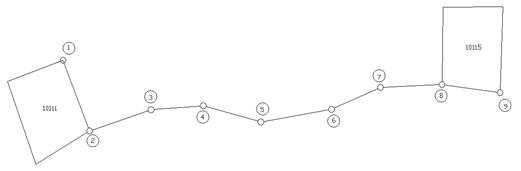 Figure (Q3)
Author InformationDr Idris bin Ali
Dr Cheng Hock Tian